Решение задач биоинформатики при помощи веб- и интернет-сервисов
Введение
Общие сведения о биоинформатике
Области применения биоинформатики
Техническое обеспечение
Основные ресурсы и базы данных
Понятия веб- и интернет-сервисов
Форматы данных, применяемых в биоинформатике
Примеры использования
Парное выравнивание. 
Поиск гомологов. BLAST
Поиск данных (DATA MINING)
Биоинформатика
математические методы компьютерного анализа в сравнительной геномике (геномная биоинформатика)
разработка алгоритмов и программ для предсказания пространственной структуры белков (структурная биоинформатика)
[Speaker Notes: Огромный объем информации появился в результате совершенствования технологий секвенирования геномов живых организмов, позволивших поставить этот процесс на поток. Методы полимеразной цепной реакции (ПЦР) и автоматического определения нуклеотидных последовательностей сделали возможным получение генетической информации в не представимом ранее масштабе. Первый геном человека был расшифрован в 2000м году, и в настоящее время секвенаторы по всему миру выдают миллиарды букв генетического кода, который собирается в базах данных первичных структур и требует анализа и обработки. Объем этой информации удваивается, в среднем, каждые 18 месяцев.
В последние десятилетия появилось много новых научных дисциплин с модными названиями, в т.ч. и биоинформатика. Но по сути, биоинформатика — не наука, а несколько удобных технологий и набор конкретных задач, которые решают с их помощью. Биоинформатика играет роль цементирующего начала, потому что независимо от того, каким способом получены данные, все равно они потом попадают в компьютер. 

В общем смысле в биоинформатике можно выделить два направления:
математические методы компьютерного анализа в сравнительной геномике (геномная биоинформатика)
разработка алгоритмов и программ для предсказания пространственной структуры белков (структурная биоинформатика)]
Основные области исследований
Анализ генетических последовательностей
Обработка гигантского количества данных, получаемых при секвенировании, является одной из важнейших задач биоинформатики
Аннотация геномов
Вычислительная эволюционная биология
[Speaker Notes: Анализ генетических последовательностей
Обработка гигантского количества данных, получаемых при секвенировании, является одной из важнейших задач биоинформатики. Программы могут однозначно сопоставить (выровнять) похожие последовательности ДНК в геномах разных видов; часто такие последовательности несут сходные функции, а различия возникают в результате мелких мутаций, таких как:
замены отдельных нуклеотидов
вставки нуклеотидов
делеции. 
Аннотация геномов
В контексте геномики аннотация — процесс маркировки генов и других объектов в последовательности ДНК. Первая программная система аннотации геномов была создана в 1995 году Оуэном Уайтом, работавшим в команде, секвенировавшей и проанализировавшей первый декодированный геном свободноживущего организма, бактерии Haemophilus influenzae. Доктор Уайт построил систему для нахождения генов, тРНК и других объектов ДНК и сделал первые обозначения функций этих генов. Большинство современных систем работают сходным образом, но эти программы постоянно развиваются и улучшаются.
Вычислительная эволюционная биология
Эволюционная биология исследует происхождение и появление видов, также как их развитие с течением времени. Информатика помогает эволюционным биологам в нескольких аспектах:
изучать эволюцию большого числа организмов, измеряя изменения в их ДНК, а не только в строении или физиологии;
сравнивать целые геномы, что позволяет изучать более комплексные эволюционные события, такие как: дупликация генов, латеральный перенос генов, и предсказывать бактериальные специализирующие факторы;
строить компьютерные модели популяций, чтобы предсказать поведение системы во времени;
отслеживать появление публикаций, содержащих информацию о большом количестве видов.]
Введение
Общие сведения о биоинформатике
Области применения биоинформатики
Техническое обеспечение
Основные ресурсы и базы данных
Понятия веб- и интернет-сервисов
Форматы данных, применяемых в биоинформатике
Примеры использования
Парное выравнивание. 
Поиск гомологов. BLAST
Поиск данных (DATA MINING)
Крупнейшие ресурсы по биоинформатике
National Center for Biotechnology Information    http://www.ncbi.nlm.nih.gov/genbank/   база данных первичных  структур ДНК и аминокислотных последовательностей.
Protein    Data   Bank    http://www.pdb.org     банк   данных пространственных структур белков и нуклеиновых кислот
PubMed  http://www.ncbi.nlm.nih.gov/pubmed/    база   данных статей по биологии и медицине
[Speaker Notes: В связи с громадным объёмом исходных данных единственным вариантом их хранения стали сетевые базы данных. Причём в силу большой гетерогенности материала на сегодняшний день выстроилась целая структура таких баз. Каждая из них посвящена какому-то отдельному аспекту (только база белков, только база SNP и т.п.). А на уровень выше находятся т.н. «агрегаторы», т.е. сервисы, позволяющие вести кросс-поиск сразу по нескольким базам.

Каждая база данных содержит логически организованную структуру данных (так в библиотеке книги расположены по разделам и полкам). Любой записи этой базы обычно соответствует идентификатор. Как правило, в разных базах идентификаторы одной и той же сущности (например, биологической последовательности) разные, но бывает, что в нескольких базах принята одна и та же идентификация. Идентификатор однозначно определяет запись базы, но не биологический объект, несколько исследований одного и того же объекта с чуть разными результатами будут иметь разные идентификаторы. 
Биологические базы данных всегда содержат средства для поиска данных, в том числе для «нечеткого» поиска, т. е. эти средства могут ответить на вопрос «найти что-то наиболее похожее на...». Современные биологические базы являются централизованными хранилищами информации, тысячи исследователей непрерывно пополняют их новыми данными, исправляют и дополняют. Информация в этих базах бывает неполна или даже содержит ошибки, поэтому приходится проверять её, сверяя множество источников, но научная деятельность в биоинформатике без этих баз просто невозможна. 

National Center for Biotechnology Information    http://www.ncbi.nlm.nih.gov/genbank/   база данных первичных  структур ДНК и аминокислотных последовательностей.
Protein    Data   Bank    http://www.pdb.org     банк   данных пространственных структур белков и нуклеиновых кислот
PubMed  http://www.ncbi.nlm.nih.gov/pubmed/    база   данных статей по биологии и медицине]
Инструментарий. Интернет-сервис
Для работы требуется компьютер с установленной программой. Программе для своей работы нужен доступ к Сети
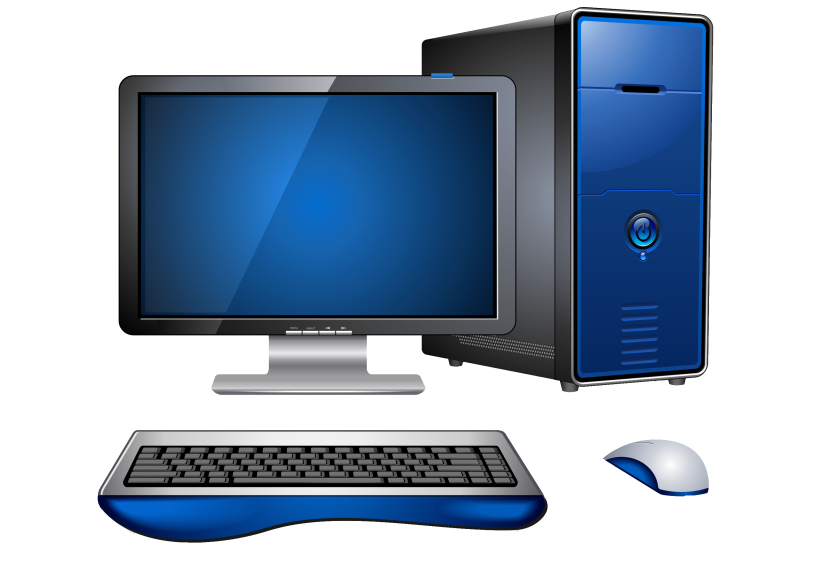 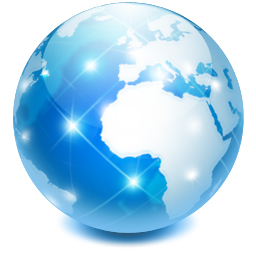 [Speaker Notes: Для работы требуется компьютер с установленной программой. Программе для своей работы нужен доступ к Сети. Преимуществом является то, что в данном случае пользователь менее ограничен в средствах представления результатов (особенно в случае с 3-х мерными моделями). Недостатком является то, что скорость работы будет зависеть от характеристик компьютера пользователя, что в ряде случаев может оказаться критичным.]
Инструментарий. Веб-сервис
Весь необходимый функционал реализован на сайте, который предоставляет сервис. Пользователю достаточно любого устройства с экраном и выходом в Сеть
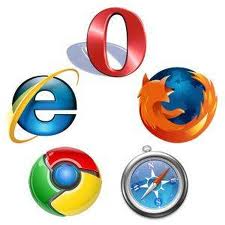 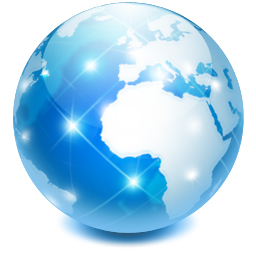 [Speaker Notes: Весь необходимый функционал реализован на сайте, который предоставляет сервис. Пользователю достаточно любого устройства с экраном и выходом в Сеть. Преимуществом является независимость пользователя от устройства (доступ возможен даже с мобильного телефона). Недостатком является то, что средства представления результата ограничены тем, что предлагает производитель.]
Формат FASTA
FASTA-формат – это определенная форма записи последовательностей, с которой работает большая часть программ для анализа геномных последовательностей.

>gi|5524211|gb|AAD44166.1| cytochrome b [Elephas maximus maximus]
LCLYTHIGRNIYYGSYLYSETWNTGIMLLLITMATAFMGYVLPWGQMSFWGATVITNLFSAIPYIGTNLV
[Speaker Notes: FASTA-формат – это определенная форма записи последовательностей, с которой работает большая часть программ для анализа геномных последовательностей.
В первой строке должно стоять название последовательности после знака “>”. Начиная со следующей строки приводится сама последовательность. 
Следующие друг за другом разные последовательности должны быть разделены пустой строкой. 
Ниже приводится пример записи нескольких последовательностей в FASTA-формате:

>gi|5524211|gb|AAD44166.1| cytochrome b [Elephas maximus maximus]
LCLYTHIGRNIYYGSYLYSETWNTGIMLLLITMATAFMGYVLPWGQMSFWGATVITNLFSAIPYIGTNLV]
Формат CRUSTAL
gi|494132312|gb|MAGKAISKGKS
gi|194136518|gb|MAGKAIGKGKT                                                 
                 *******.****:

 Знаком «*» обозначены совпадения последовательностей, знаками «:» и «.» - разные степени эволюционного сходства
Введение
Общие сведения о биоинформатике
Области применения биоинформатики
Техническое обеспечение
Основные ресурсы и базы данных
Понятия веб- и интернет-сервисов
Форматы данных, применяемых в биоинформатике
Примеры использования
Парное выравнивание. 
Поиск гомологов. BLAST
Поиск данных (DATA MINING)
Выравнивание последовательностей
парное
выравниваются  две последовательности 
множественное
выравниваются несколько последовательностей

Глобальное выравнивание  


Локальное выравнивание
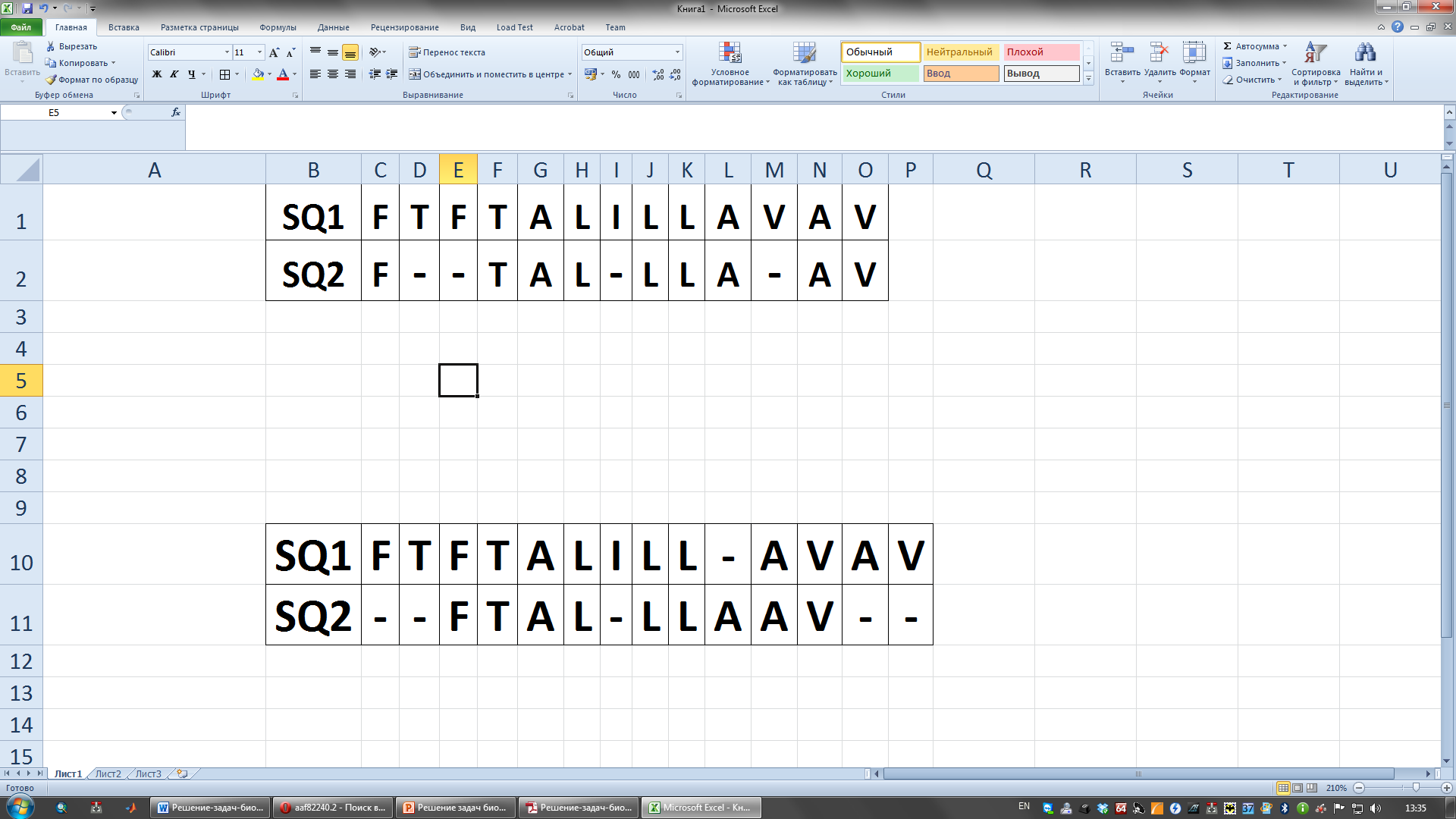 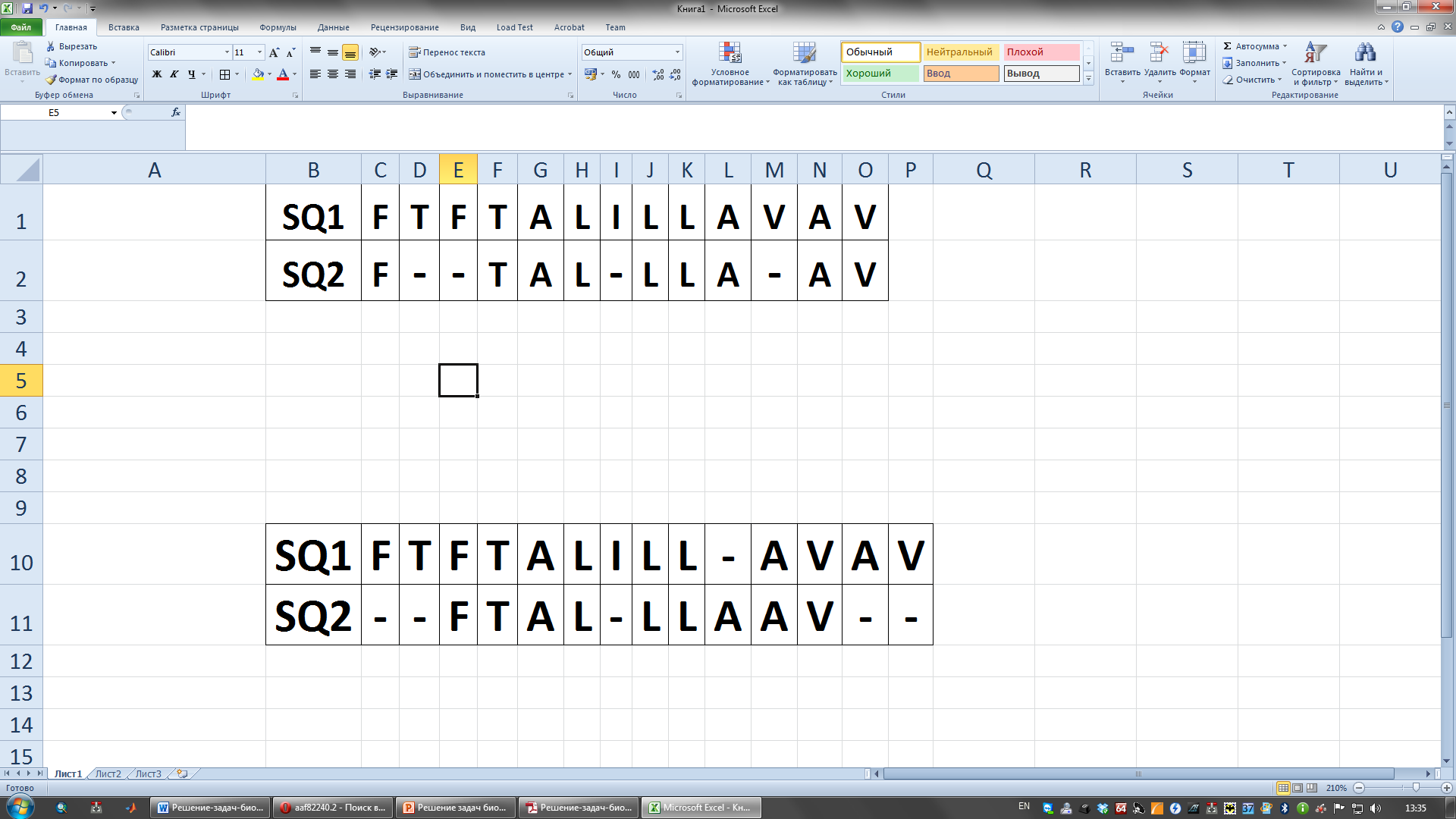 [Speaker Notes: Выравнивание последовательностей — взаимное размещение последовательностей  ДНК,  РНК, и белков  для того, чтобы увидеть места  схожести,  которые  могут быть следствием  функциональных, структурных  или  эволюционных взаимосвязей  между   этими последовательностями.
Различают два вида выравнивания: 
парное, когда  выравниваются  две последовательности и 
множественное, когда этих последовательностей несколько.
Глобальное выравнивание  применяется  к  «похожим» последовательностям приблизительно  одинаковой  длины и наглядно  показывает  разницу между этими последовательностями.

Локальное 	выравнивание	 применяется	преимущественно 	для отличающихся 	друг	от	друга	последовательностей, 	которые предположительно могут содержат одинаковые участки  или же когда нужно узнать, содержится ли в большой последовательности малая. 
Глобальное
SQ1:   FTFTALILLAVAV SQ2:   F—TAL-LLA-AV
Локальное
SQ1:   FTFTALILL-AVAV
SQ2:   --FTAL-LLAAV--]
Выравнивание. Постановка задачи.
ACF33495.1 (белок NS2B вируса клещевого энцефалита штамма Primorye) и AAQ91606.1, тот же белок родственного ему вируса омской геморрагической лихорадки. 

ACF33495.1>
MAGKAILKGKGGGPPRRVSKETAKKTRQRMVQMPNGLVLKRIMEILWHAMVGTARSPLLK

AAQ91606.1>
MAGKAILKGKGGGPPRRVSKETAKKTRQSRVRMPNGLVLMRMMGILWHAVAGTARSPVLK
[Speaker Notes: ACF33495.1 (белок NS2B вируса клещевого энцефалита штамма Primorye) и AAQ91606.1, тот же белок родственного ему вируса омской геморрагической лихорадки. 

ACF33495.1>
MAGKAILKGKGGGPPRRVSKETAKKTRQRMVQMPNGLVLKRIMEILWHAMVGTARSPLLK

AAQ91606.1>
MAGKAILKGKGGGPPRRVSKETAKKTRQSRVRMPNGLVLMRMMGILWHAVAGTARSPVLK]
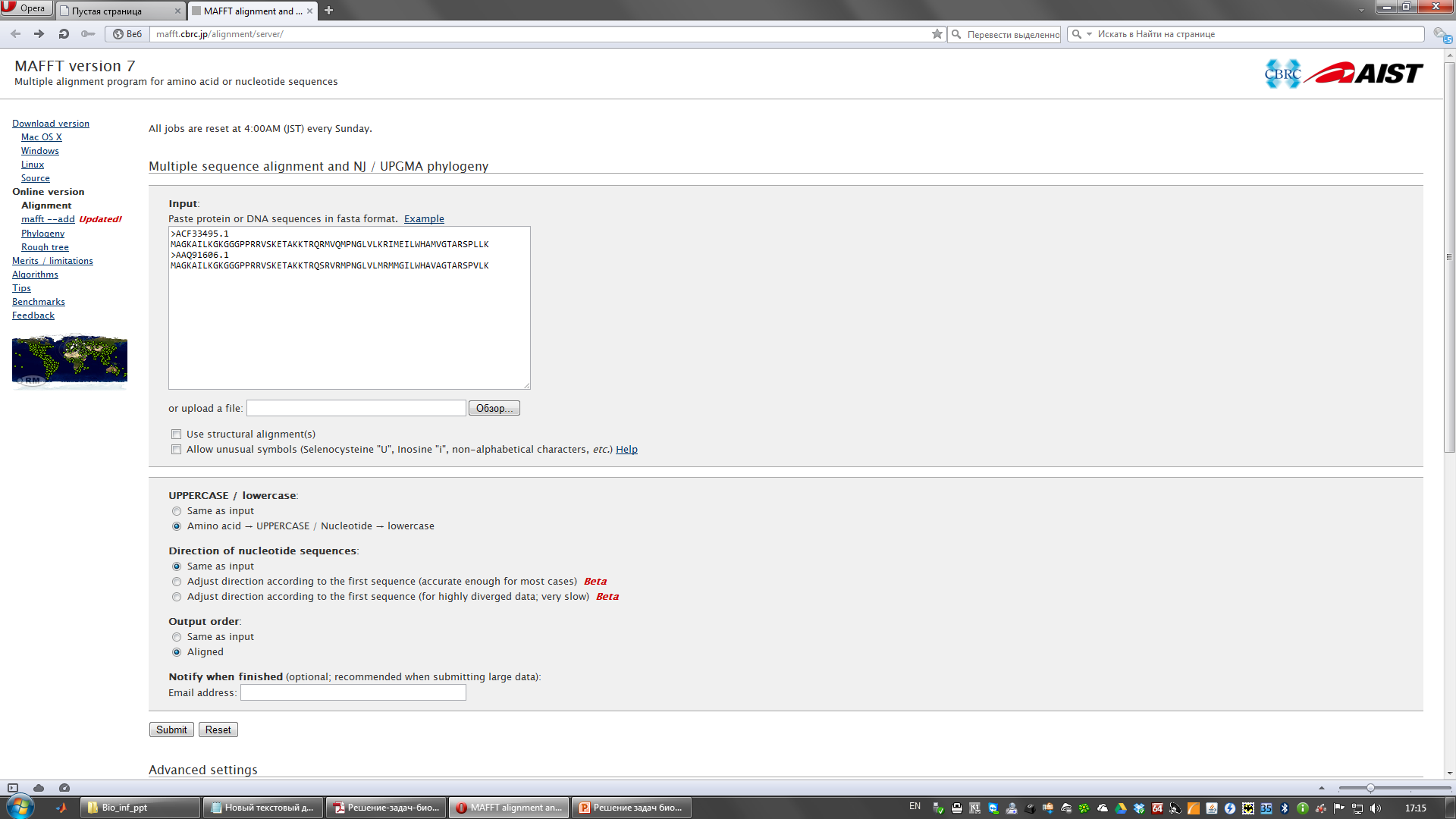 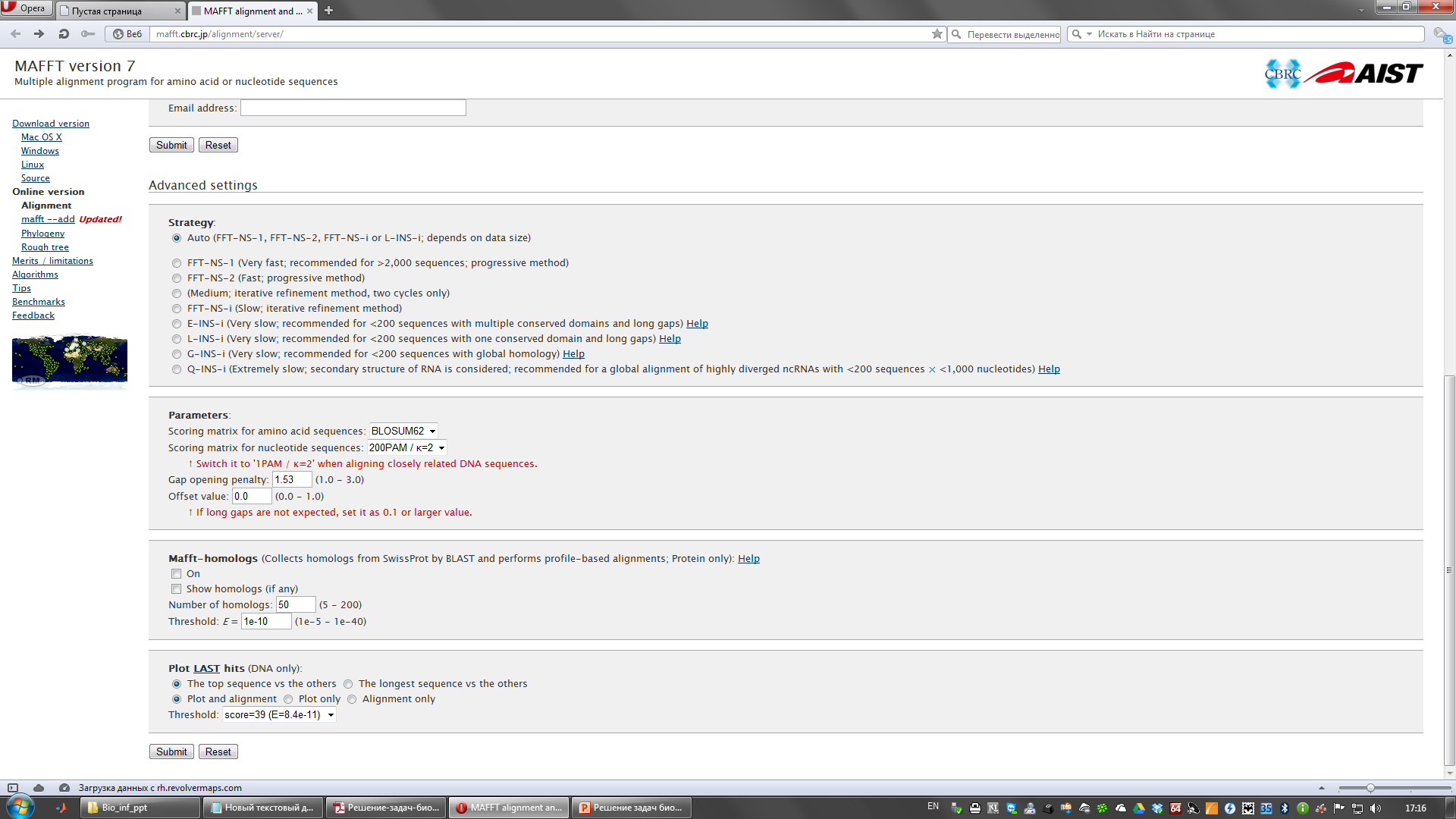 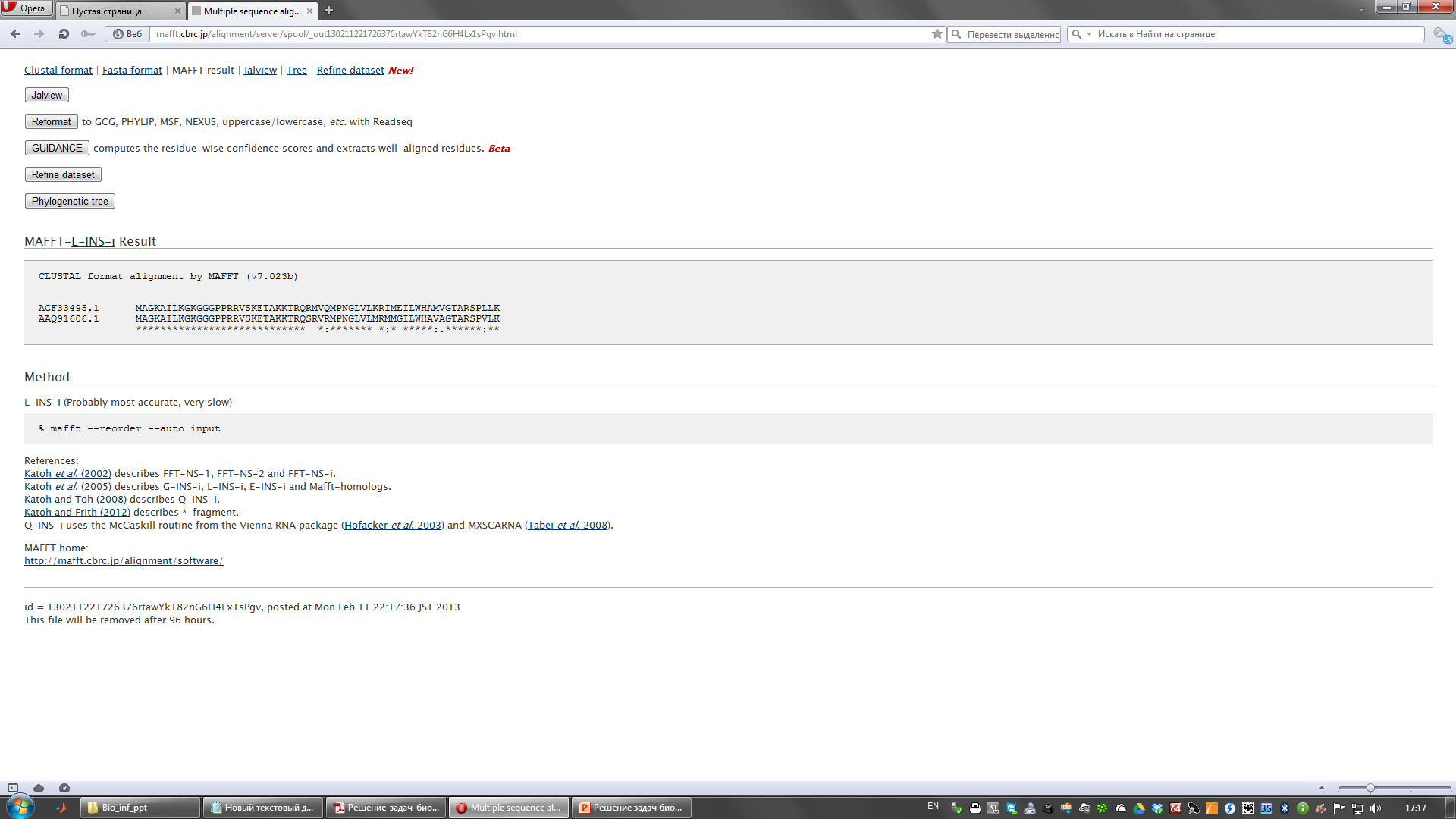 Введение
Общие сведения о биоинформатике
Области применения биоинформатики
Техническое обеспечение
Основные ресурсы и базы данных
Понятия веб- и интернет-сервисов
Форматы данных, применяемых в биоинформатике
Примеры использования
Парное выравнивание. 
Поиск гомологов. BLAST
Поиск данных (DATA MINING)
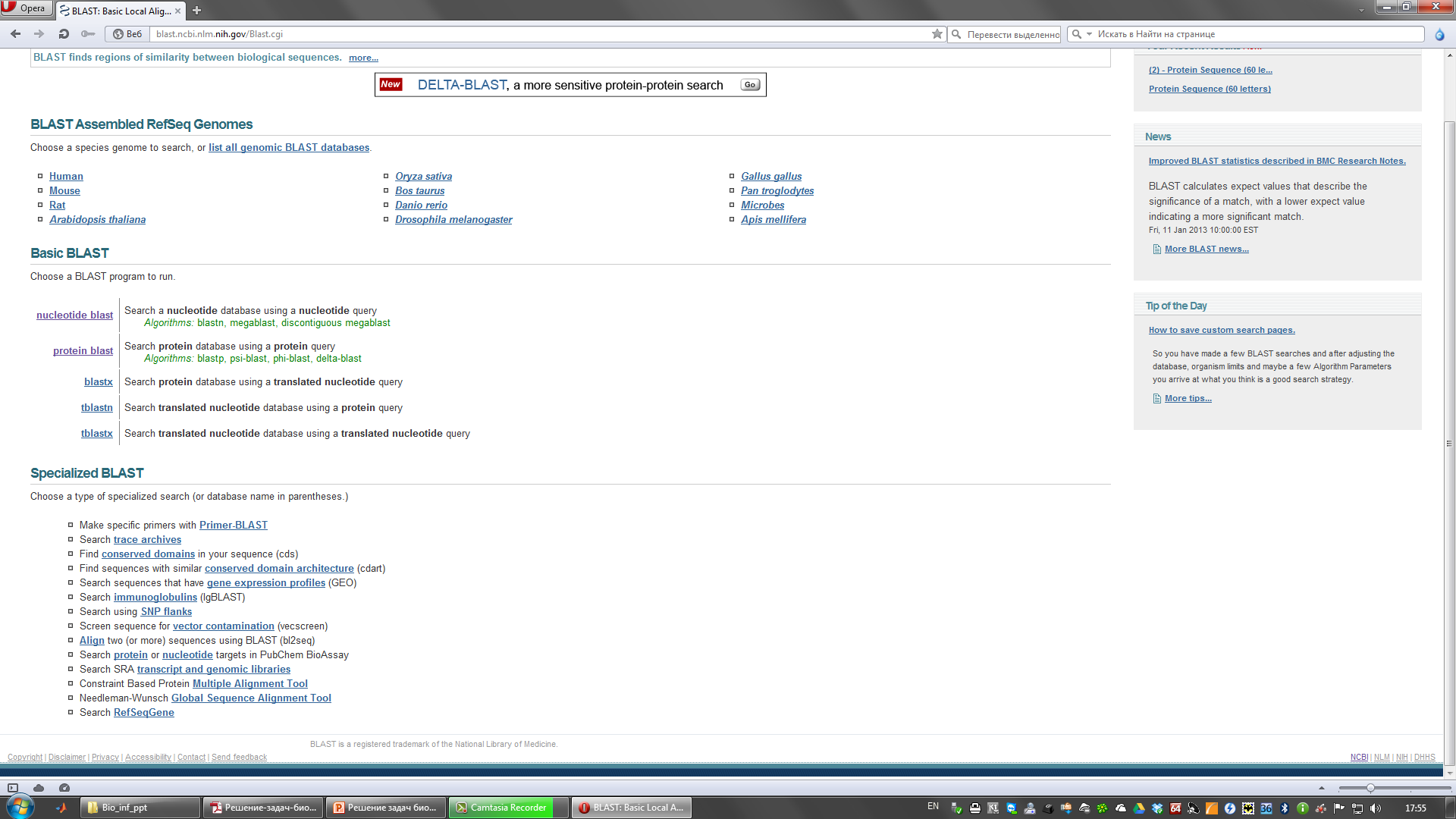 [Speaker Notes: BLAST (англ. Basic Local Alignment Search Tool) — семейство компьютерных программ, служащих для поиска гомологов белков или нуклеиновых кислот, для которых известна первичная структура (последовательность) или её фрагмент. Используя BLAST, исследователь может сравнить имеющуюся у него последовательность с последовательностями из базы данных и найти последовательности предполагаемых гомологов. Является важнейшим инструментом для молекулярных биологов, биоинформатиков, систематиков.
Семейство программ серии BLAST делится на 5 основных групп:
Нуклеотидные
предназначены для сравнения изучаемой нуклеотидной последовательности с базой данных секвенированных нуклеиновых кислот и их участков:
Белковые
предназначены для сравнения изучаемой аминокислотной последовательности белка с имеющейся базой данных белков и их участков.
Транслирующие
способны транслировать нуклеотидные последовательности в аминокислотные:
Геномные
предназначены для сравнения изучаемой нуклеотидной последовательности с базой данных секвенированного генома какого-либо организма (человека, мыши и др.)]
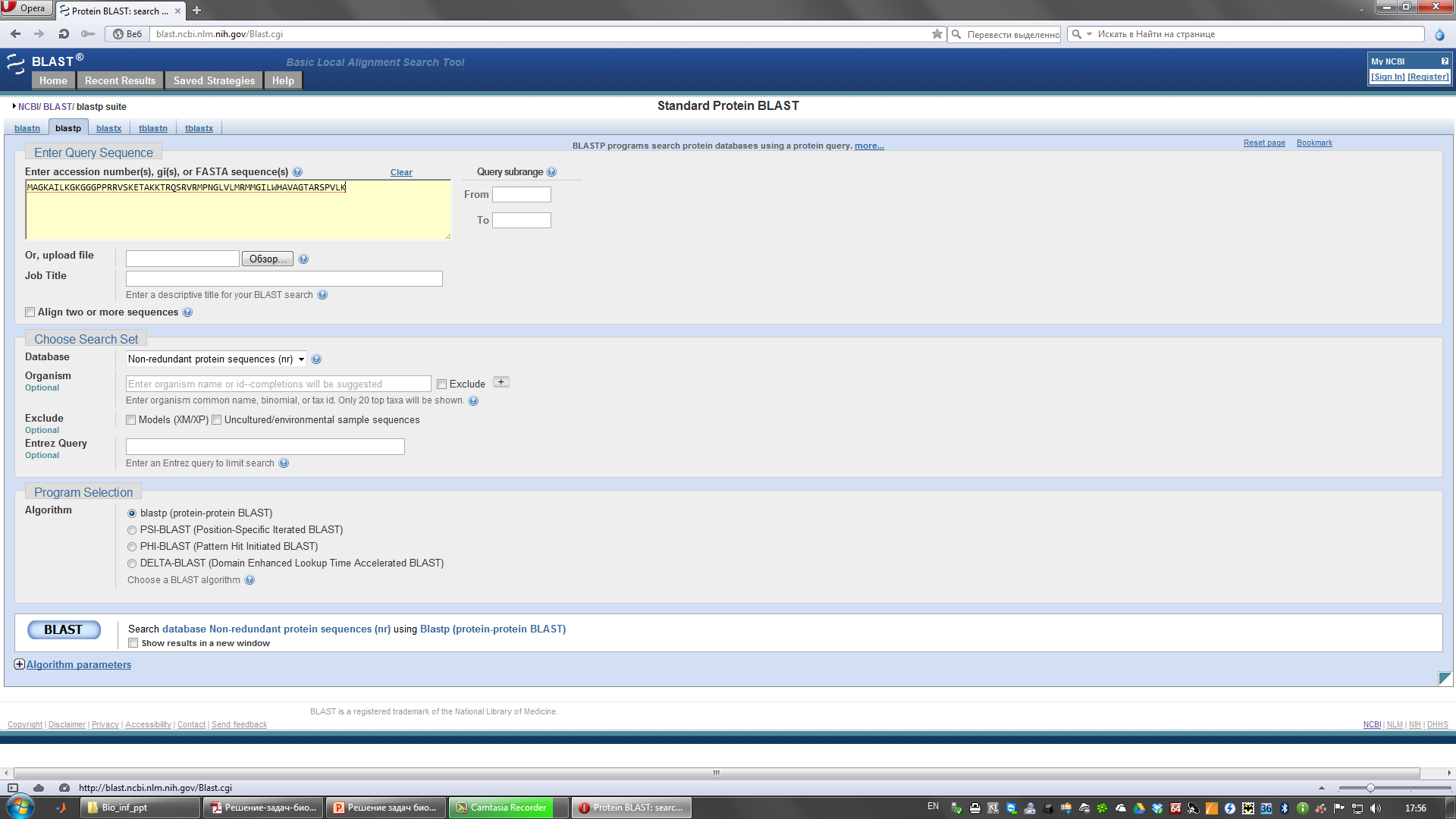 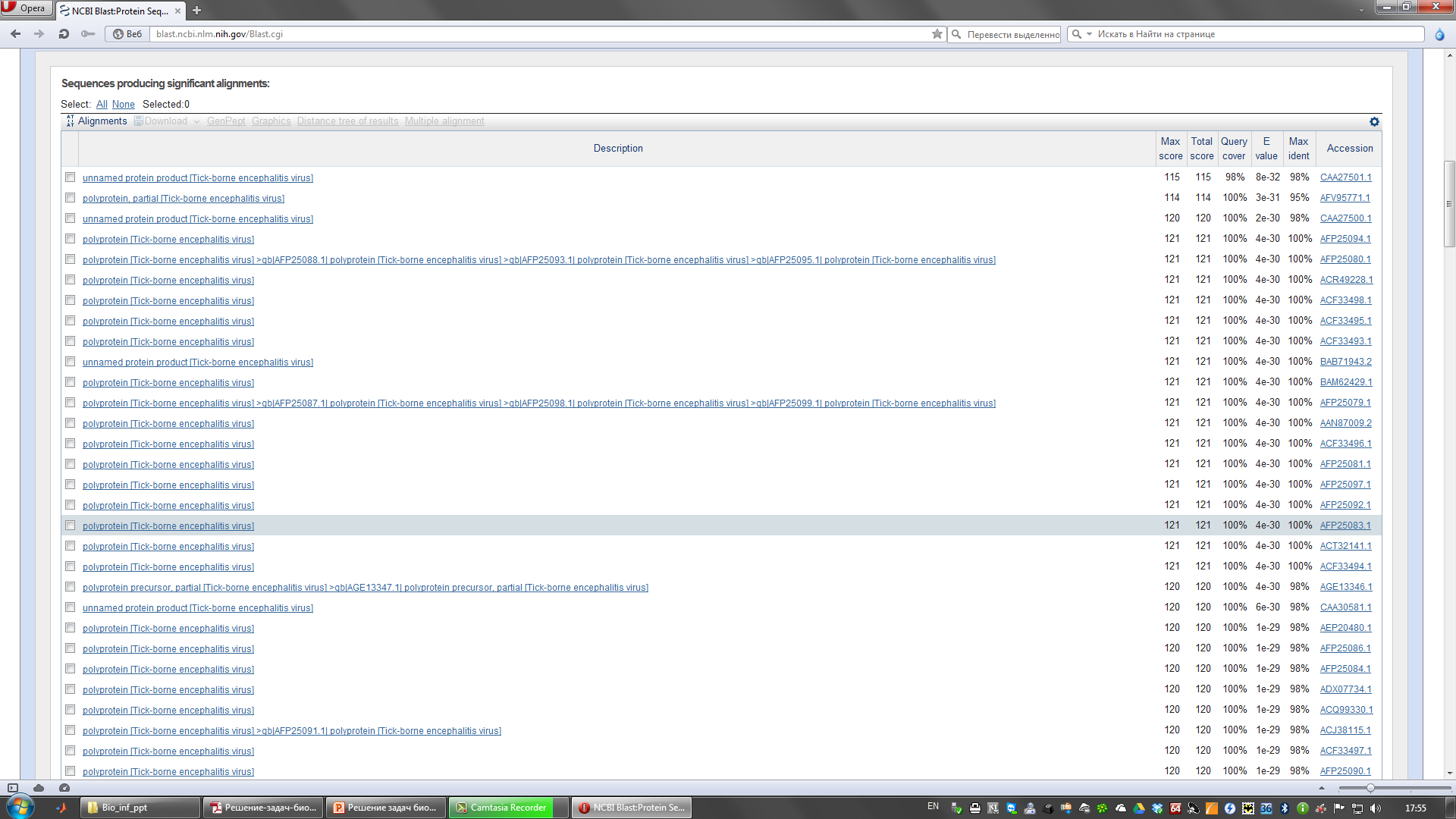 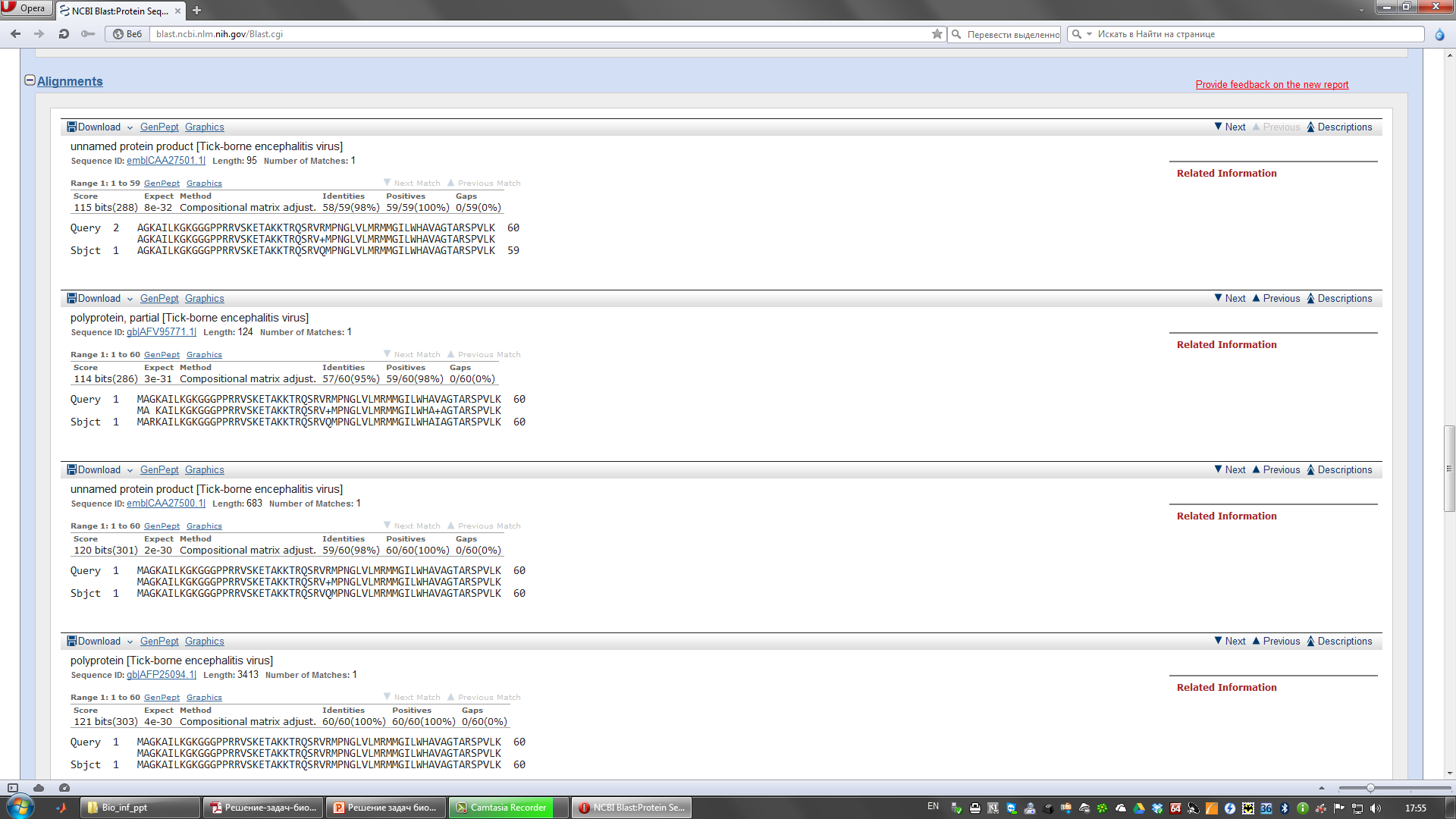 Введение
Общие сведения о биоинформатике
Области применения биоинформатики
Техническое обеспечение
Основные ресурсы и базы данных
Понятия веб- и интернет-сервисов
Форматы данных, применяемых в биоинформатике
Примеры использования
Парное выравнивание. 
Множественное выравнивание. BLAST
Поиск данных (DATA MINING)
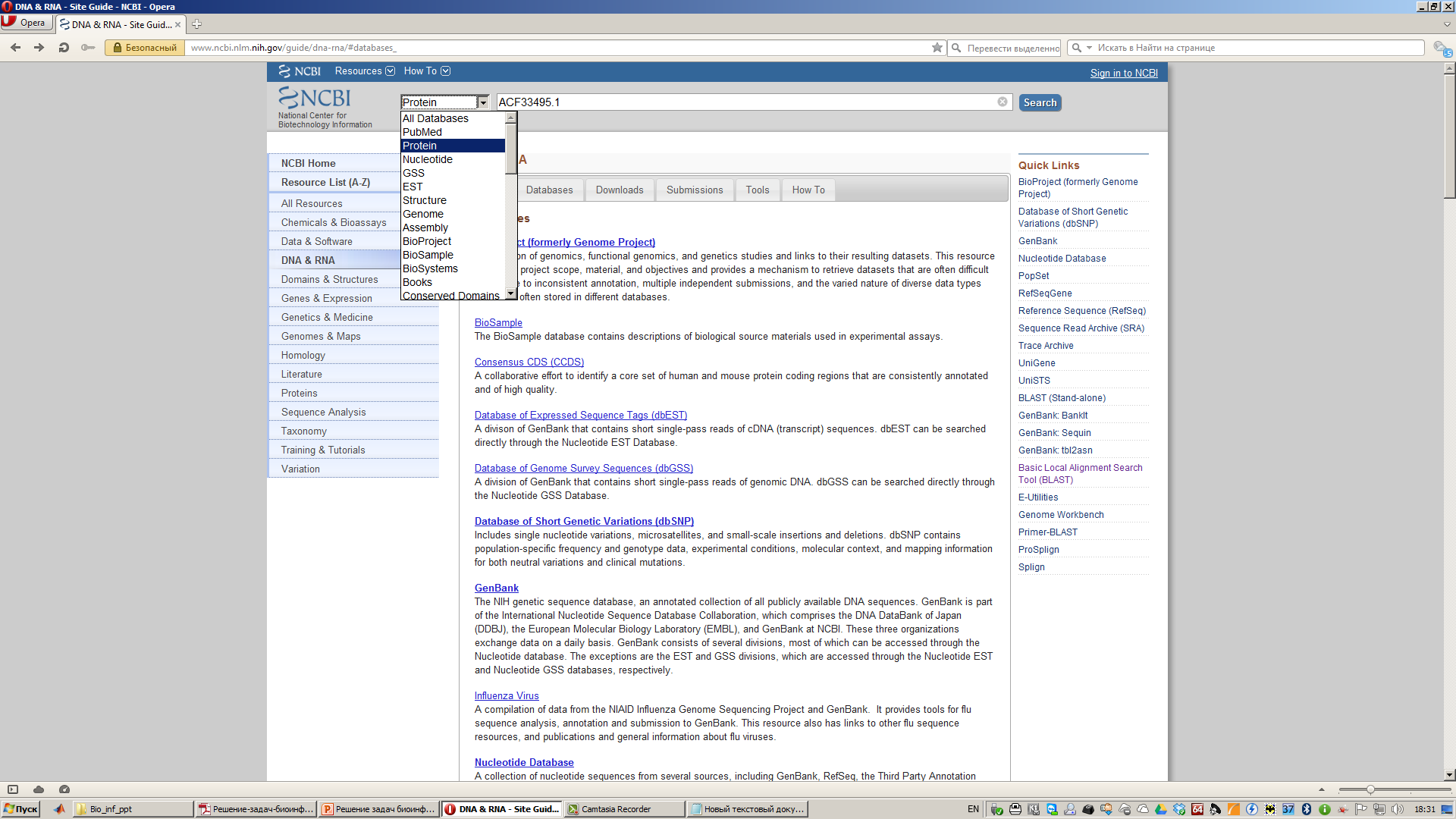 [Speaker Notes: Добыча данных, так дословно переводится с английского устоявшееся выражение Data mining. Действительно извлечь нужную информацию из огромных быстро изменяющихся баз данных о биологических объектах — задача непростая и творческая.
На первом шаге работы необходимо зайти в международную базу данных ncbi genbank, по ссылке http://www.ncbi.nlm.nih.gov/, в поле ввода ввести ACF33495.1 (белок NS2B вируса клещевого энцефалита штамма Primorye), выбрать базу данных нуклеотидных последовательностей и щелкнуть по Search (поиск). Теперь можно увидеть всю доступную информацию о искомой последовательности, ее идентификационный номер (то есть ваш запрос ACF33495.1), название последовательности (DEFINITION) — полипротеин вируса клещевого энцефалита (polyprotein [Tick-borne encephalitis virus]), далее следует дополнительная информация о семействе Flaviviridae и роде Flavivirus и т. д. Ниже приведена информация об авторах, а в разделе источник (source) указаны данные. Далее дана ссылка на последовательность всего полипротеина и в поле мат. пептид (mat_peptide) обозначены границы индивидуальных белков, входящих в состав искомого вирусного полипротеина. Внизу страницы приведен оригинал (ORIGIN) искомой последовательности с указанием аминокислотных позиций, для удобства счета последовательность разбита на участки по 10 символов.]
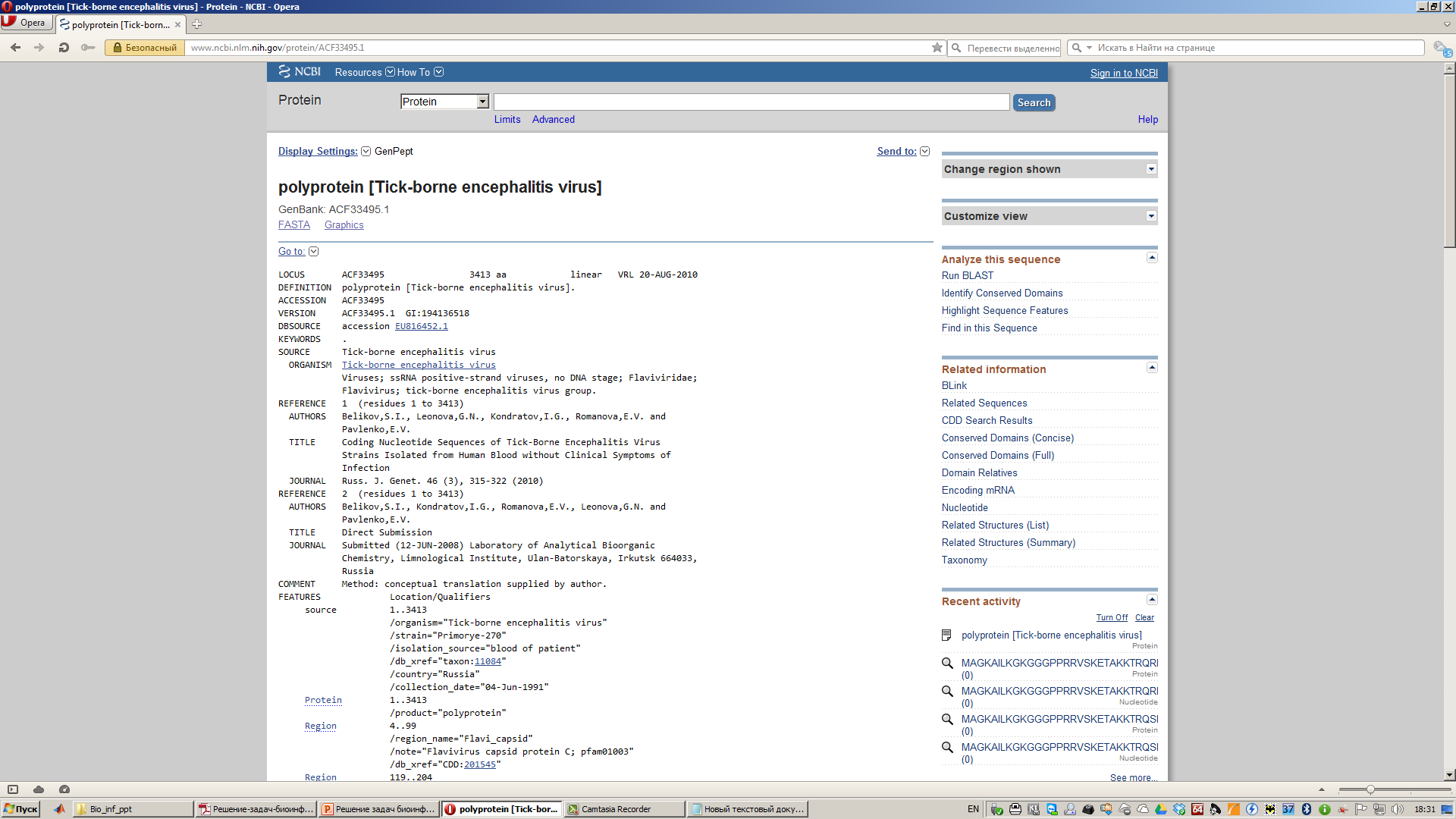 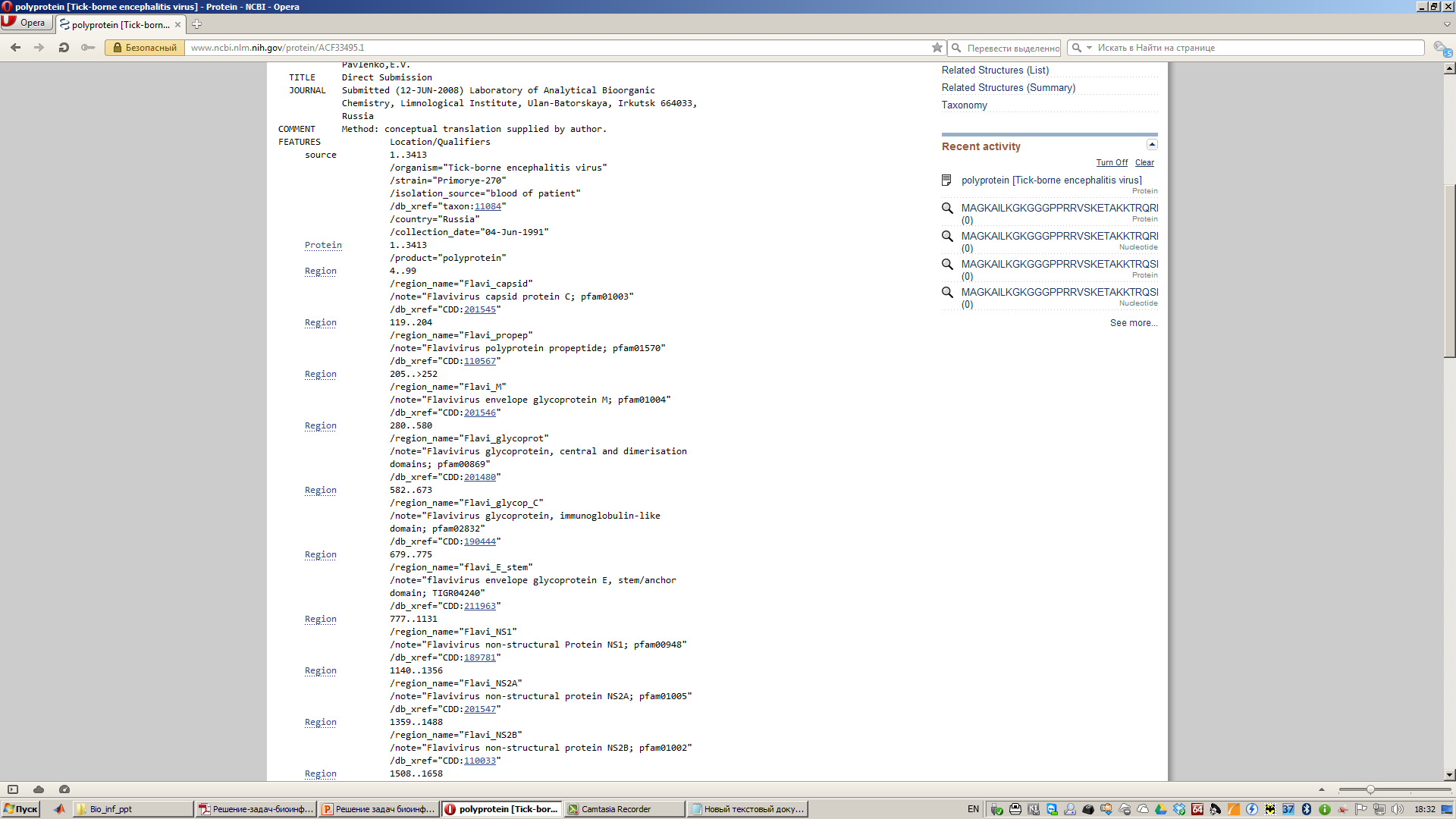 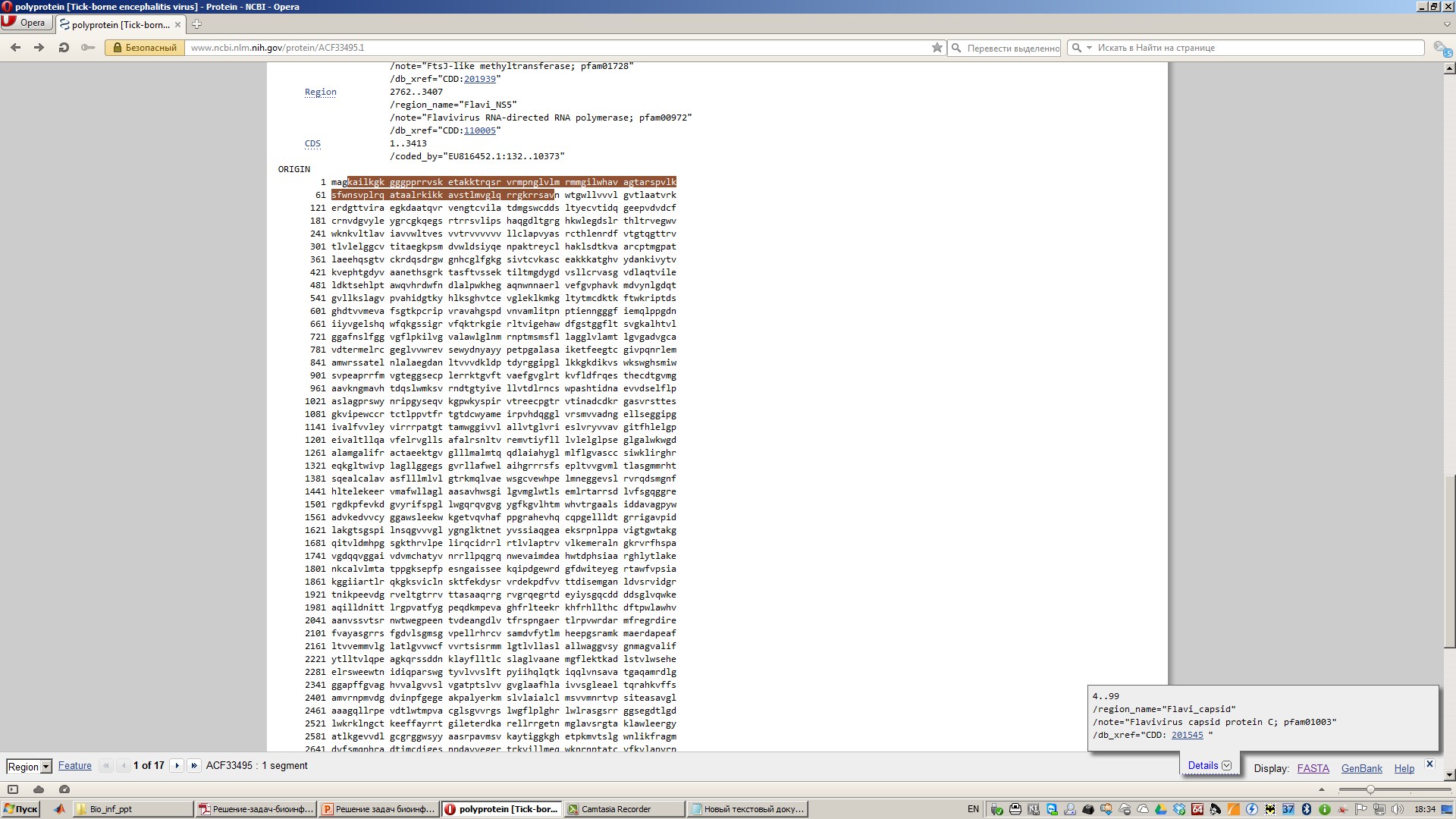